BO1Het ondersteuningsplan - schrijven en evalueren
Cohort 2017 – MZ/PBSD
Mariëlle Huisman
Planning van les 2:9:00 uur Opstart + A&A9:15 uur Introductie op het begrip 					                      ‘ondersteuningsplan’9:45 uur Inventariseren van de leervragen10:00 uur Uitleg eindopdracht10:15 uur Opdracht in de les10:30 uur: Einde les
Wat is een ondersteuningsplan?
Een ondersteuningsplan is:Een document waarin het actuele beeld en het perspectief van de client worden beschreven.(Bron: Zo maak je een ondersteuningsplan, 2016, Noordhoff Uitgevers)
Of…Een ondersteuningsplan is:Een schriftelijke weergave van het geheel van afspraken over en doelen in de ondersteuning van de client en de professionele mogelijkheden van de zorgaanbieder.(Bron: Zo maak je een ondersteuningsplan, 2016, Noordhoff Uitgevers)
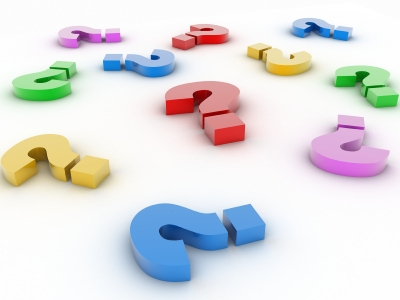 Ken je ook nog andere benamingen voor een ondersteuninsgplan?               Op bord schrijven
[Speaker Notes: OPWARMOEFENING]
Wat is het doel van een ondersteuningsplan?
Het doel van een ondersteuningsplan is:-het beschrijven van wat een client in zijn specifieke situatie nodig heeft,-bijdragen aan verbetering v.d. kwaliteit van zijn bestaan,-de client helpen bij meer regie krijgen over zijn eigen leven en over de geboden ondersteuning.(Bron: Zo maak je een ondersteuningsplan, 2016, Noordhoff Uitgevers)
“De client is eigenaar van zijn eigen ondersteuningsplan”(Bron: Zo maak je een ondersteuningsplan, 2016, Noordhoff Uitgevers)
[Speaker Notes: Vraag aan klas stellen: IS DAT ZO? WAT VINDEN JULLIE VAN DEZE QOUTE?]
WAAROM EVALUEER JE GEBODEN ZORG ALS PROFESSIONAL?
Examens periode 11/12:Exameneenheid CExameneenheid D  Exameneenheid E  Exameneenheid F
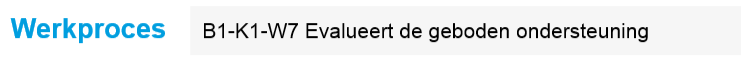 Examens periode 11/12:Exameneenheid C
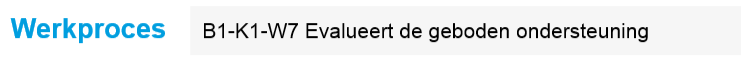 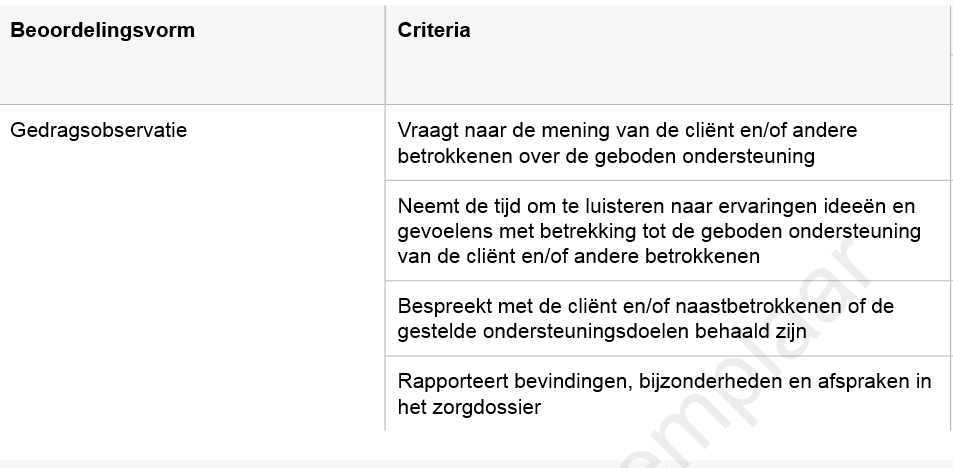 Examens periode 11/12:Exameneenheid C
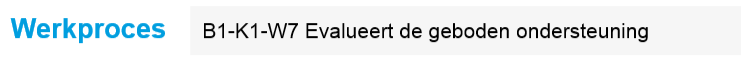 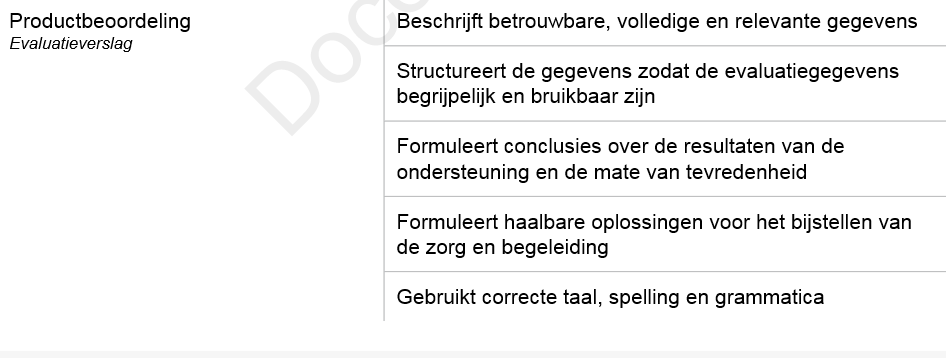 Inventarisatie van de vragen uit de klas over het schrijven van een ondersteuningsplan gekoppeld aan jullie examens.→ eventueel planning volgende dia aanpassen!
Planning van de periode:
Eindopdracht:Een verslag met daarin:- opdrachten uit de les- 4 ondersteuningsplannen +- een korte presentatie van 15 minuten voor 3 medestudenten (groepjes van 4 studenten).-verslag van de presentaties (eigen + 3 medestudenten)Inleveren via It’s Learning
Opdracht in de les:Een ondersteuningsplan schrijven en evalueren valt onder methodisch handelen.1. Wat versta jij onder methodisch handelen?2. Hoe wordt er op jouw stageplek methodisch gehandeld? Beschrijf dit in eigen woorden.3. Wie is er verantwoordelijk voor het schrijven en evalueren van een ondersteuningsplan? Beschrijf dit in eigen woorden.